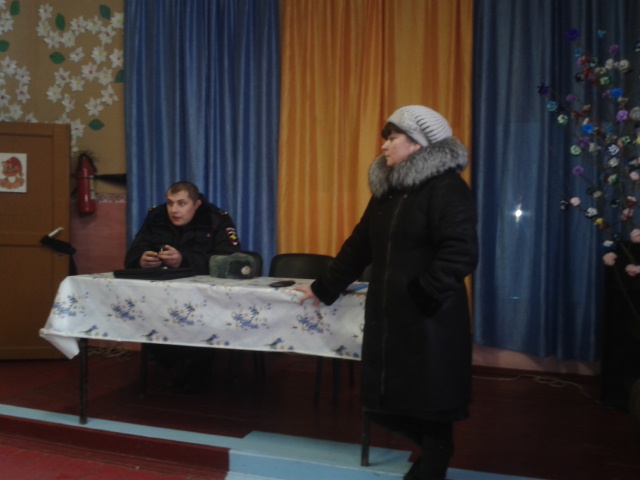 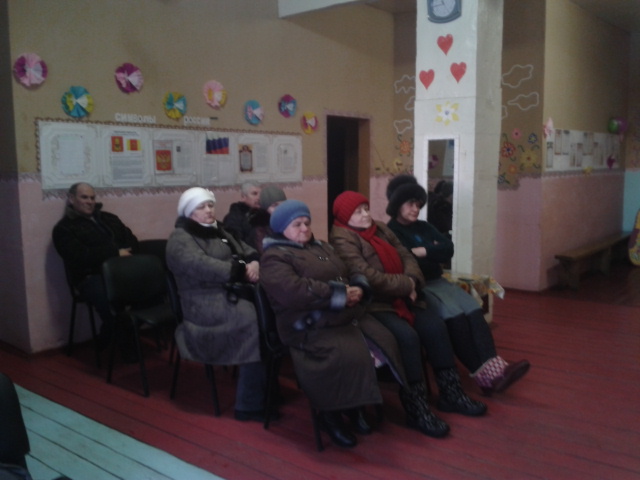 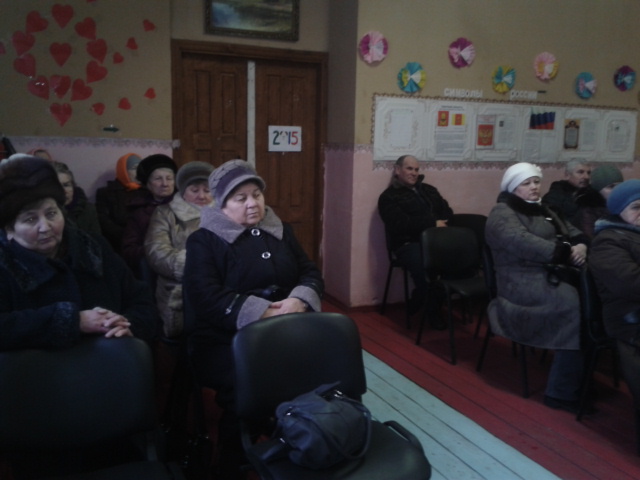 Сход граждан в с.Хабоцкое (Хабоцкий СДК) 27.01.2015г.